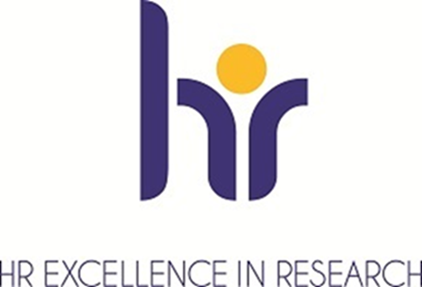 Mary Kate O’Regan
HR BUSINESS MANAGER 
HR RESEARCH
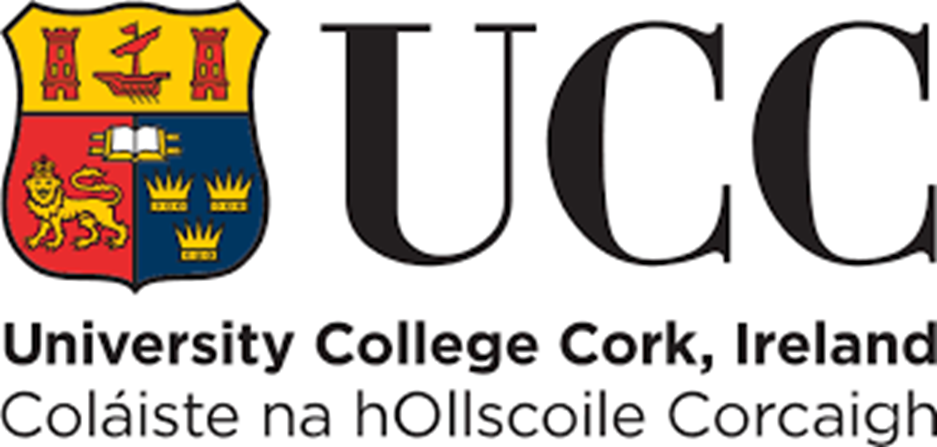 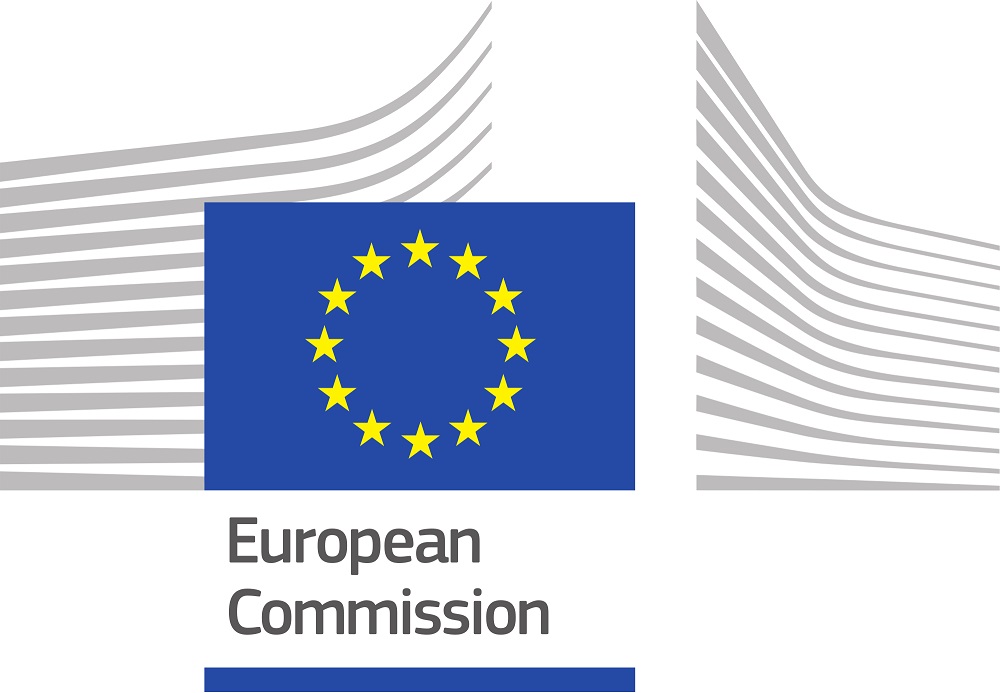 @marykateucc
#HRS4R
Mary Kate O'Regan February 2024
1
Order of Speakers today
Mary Kate O'Regan February 2024
2
Who we are
Mary O’Regan marykate.oregan@ucc.ie 
Niamh Buckley Niamh.buckley@ucc.ie 
Orla Sharpe Osharpe@ucc.ie
HR Research UCC
TEAM
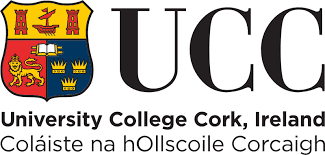 Mary Kate O'Regan February 2024
3
What we do
Personal & Professional Development
 Career Management Structure 
 Recruitment
 Contract Management 
 Salary Administration
HR Research UCC
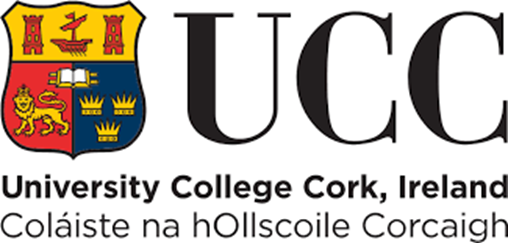 Mary Kate O'Regan February 2024
4
European Charter for Researchers: What is it?
Set of general principles  and requirements which specify the:

Roles
Responsibilities
Entitlements

Of Researchers in the European Research Area
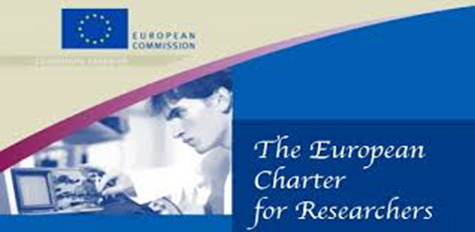 Mary Kate O'Regan February 2024
5
Who does it apply to?
It applies to Researchers, Employers and Funders

It also includes a code of conduct for the recruitment of researchers

Included in:
Horizon Europe grant agreements
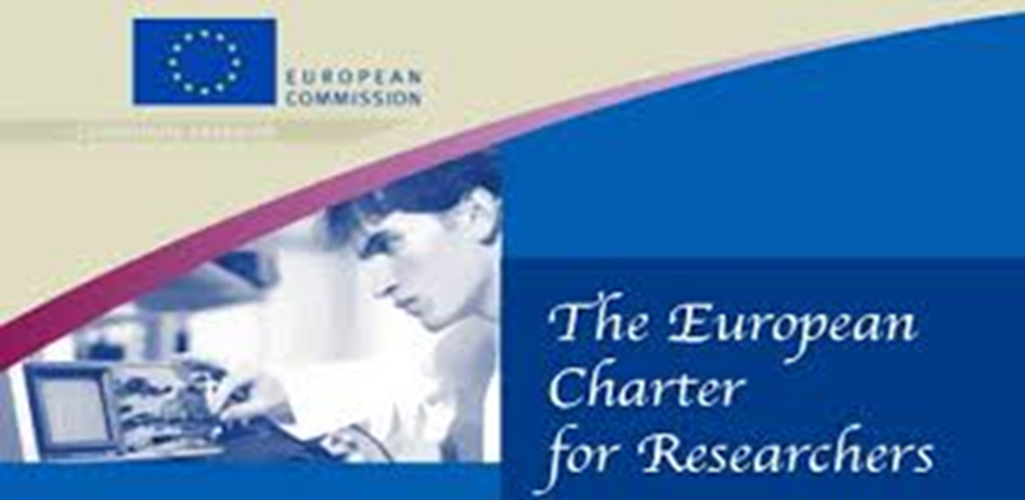 Mary Kate O'Regan February 2024
6
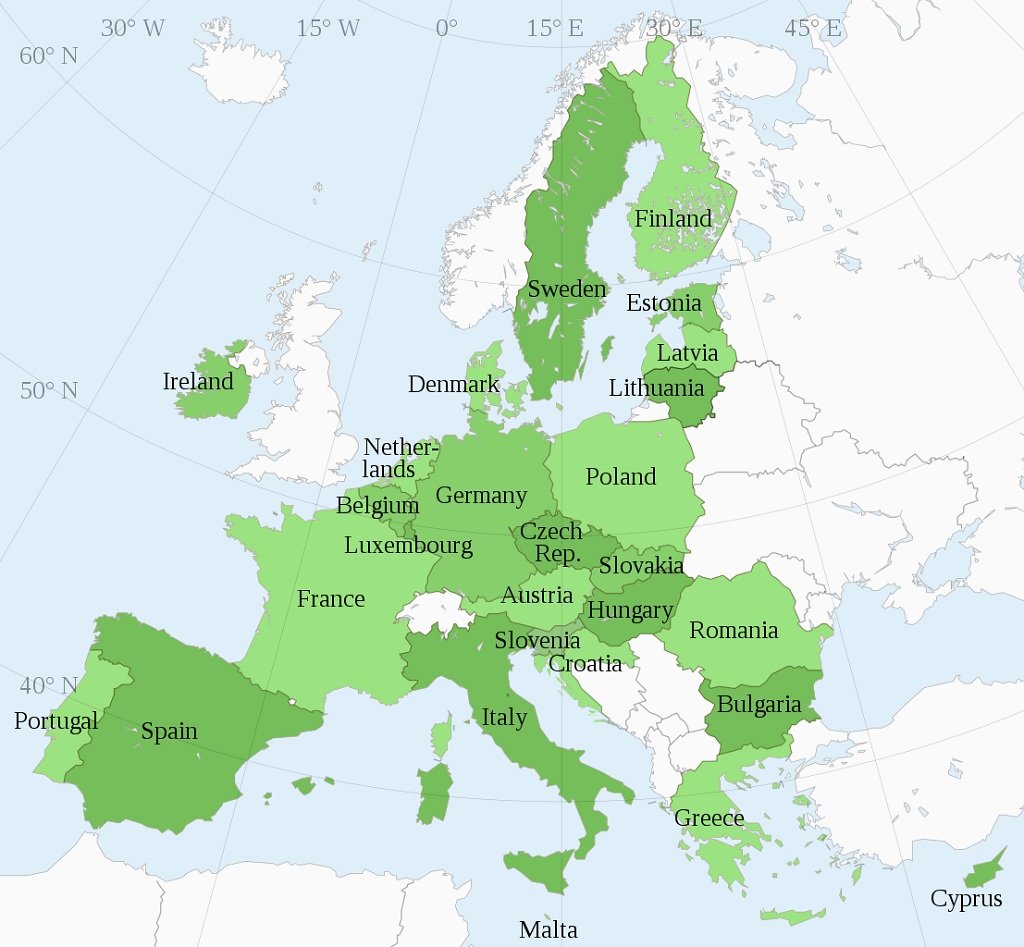 European Union and European Universities
Governance
Employment Law
Recruitment Processes
Terms and Conditions
Career Progression
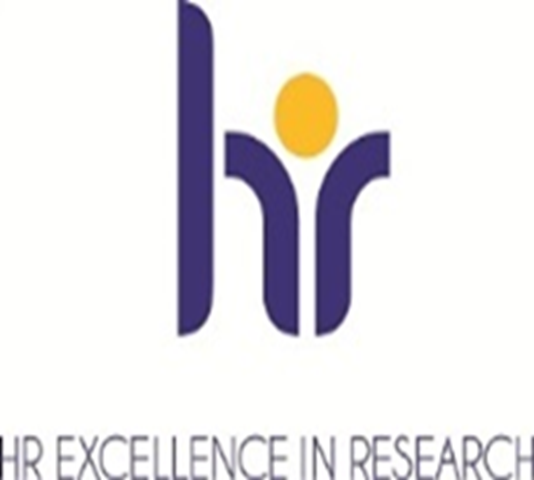 Mary Kate O'Regan February 2024
7
HR Excellence in Research Award
4 Thematic Areas

Ethical and Professional Aspects 
Recruitment (OTM-R)
Working Conditions & Social Security 
Training and Development
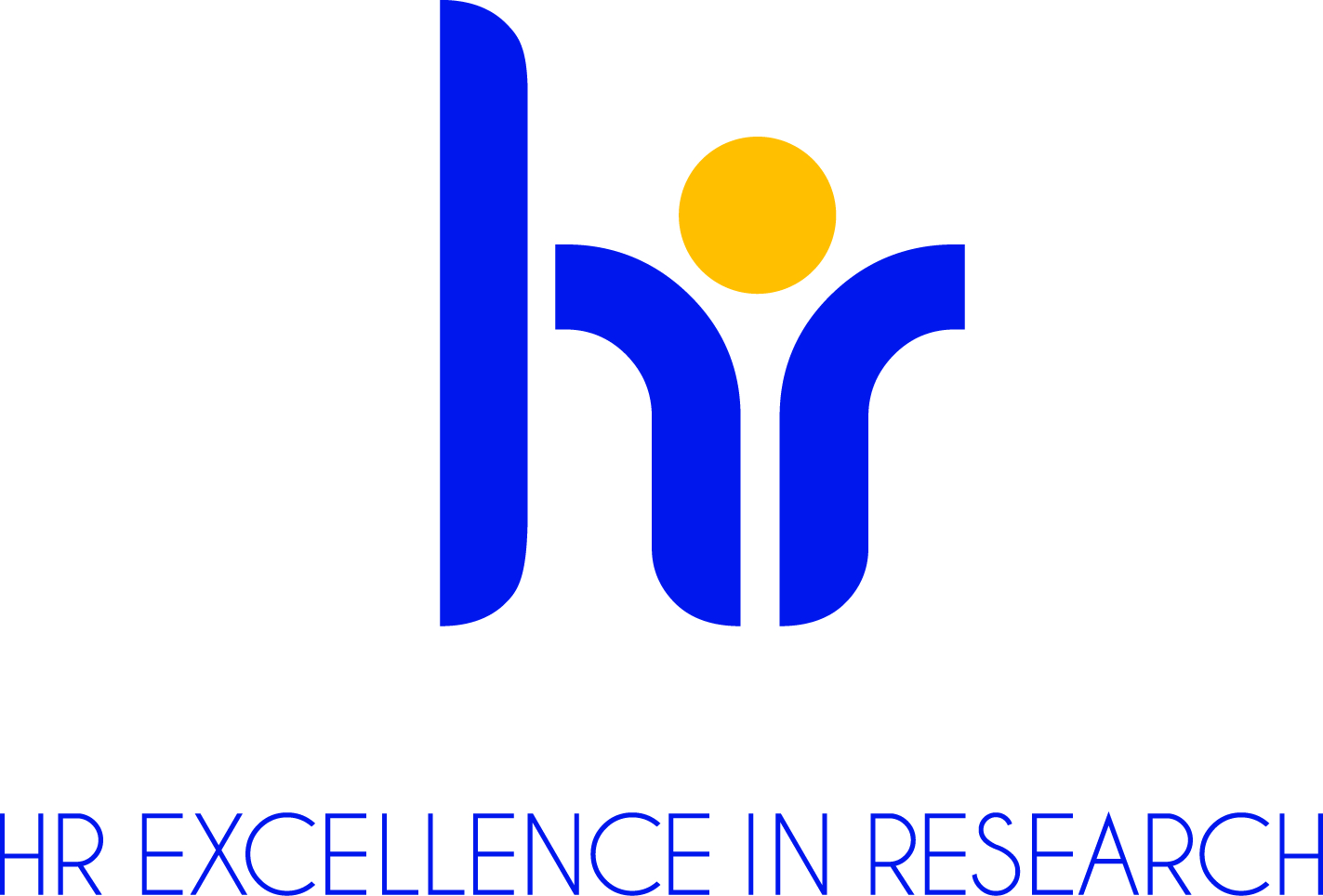 Mary Kate O'Regan February 2024
8
Advantages of HR Excellence in Research
Adds value to funding applications ​
Demonstrates a commitment to good working conditions and career development for researchers​
It promotes this commitment to researchers who might be considering moving to your institution. ​
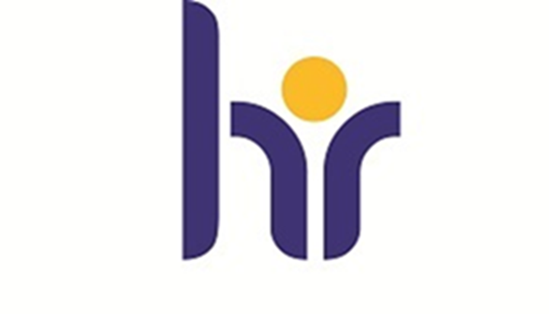 Mary Kate O'Regan February 2024
9
Real Examples: Advantages
Remember
10 years ago UCC had none of these offerings
Mary Kate O'Regan February 2024
10
UCC Researcher career framework
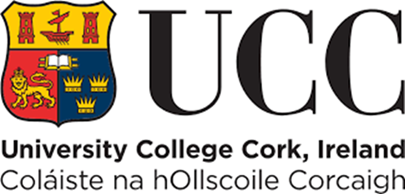 Post Doc to Senior Post Doc
Research Fellow to Senior Research Fellow
Grant writing
Ethics in research
Communication skills
Presentation skills
Career planning
CV job applications & interview techniques
Working with PhD students
Funding applications
Leadership training
Grantsmanship 
Managing a research team
Negotiation skills
Commercialisation and IP
Teaching and Learning
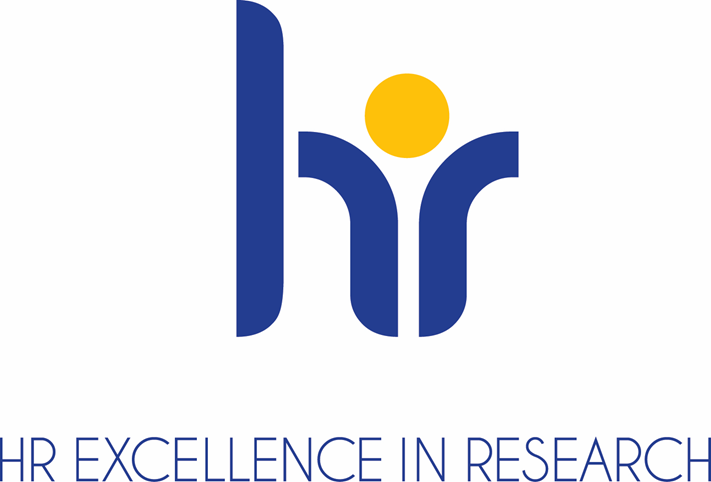 Progression occurs through open transparent and merit based recruitment
Mary Kate O'Regan February 2024
11
A few dates……
HR Excellence in Research Award Renewal for Second time!
Horizon Europe Project CARDEA
HR Excellence in Research Award Renewal application for Third time!
Pilot Advancing your research career for RSO’s
Mary Kate O'Regan February 2024
12
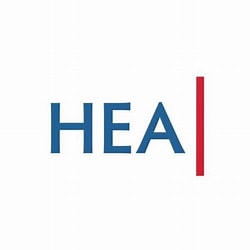 HEA Odyssey Programme 
National Roll-Out
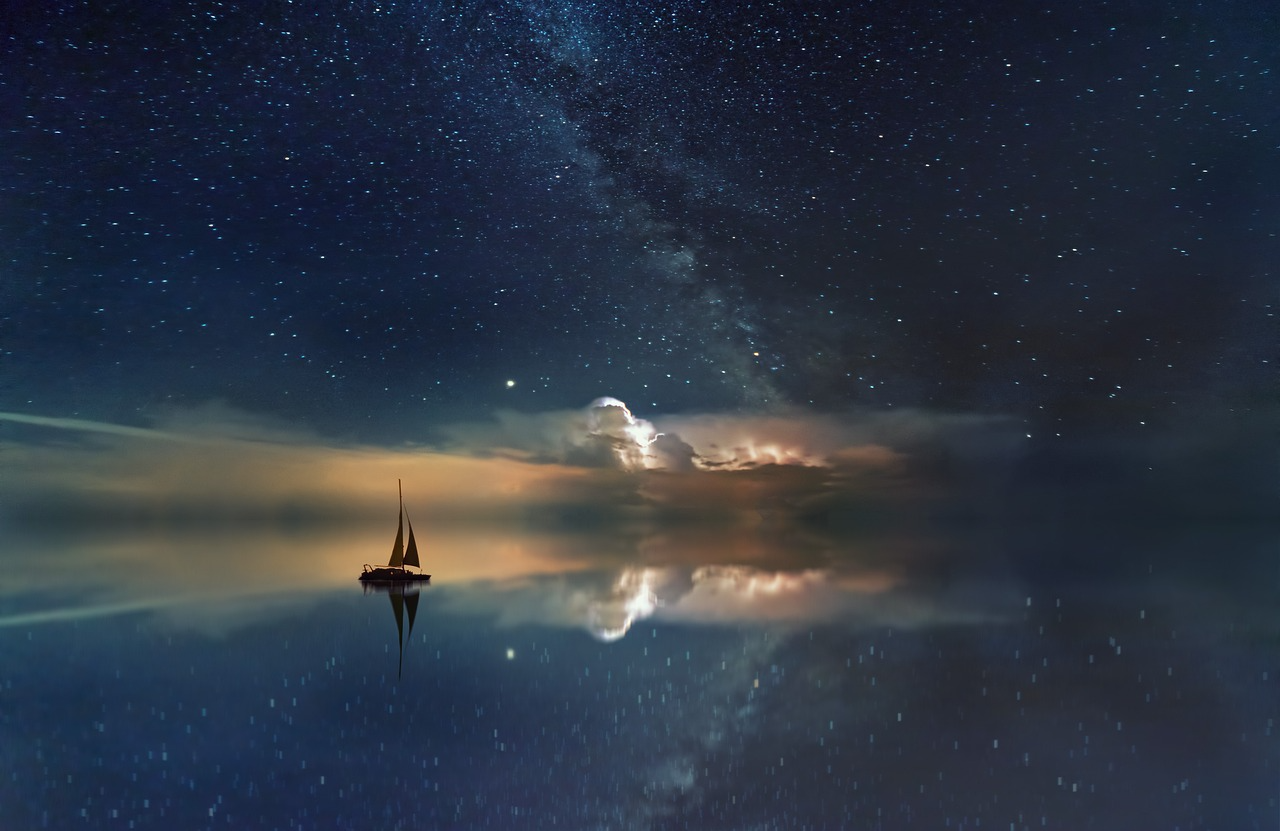 Mary Kate O'Regan
HR Business Manager Research
PI CARDEA Horizon Europe
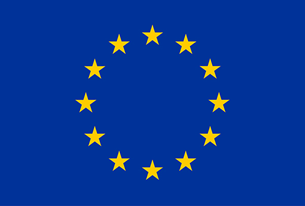 Mary Kate O'Regan February 2024
Our hr research website
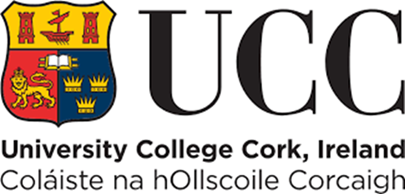 https://www.ucc.ie/en/hr/research/
Mary Kate O'Regan February 2024
14
Training Available to research staff in ucc
https://www.ucc.ie/en/hr/research/researchertraining/ 
https://www.ucc.ie/en/hr/wellbeingdevelopment/
Mary Kate O'Regan February 2024
15
Staff Ombudsman
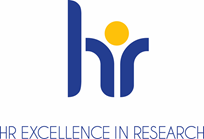 The Ombudsman provides a confidential and impartial forum where staff can discuss matters which trouble them.
The Ombudsman can recommend possible courses of action to facilitate solutions and to arrange meetings with those within the University who are tasked with the management of the particular difficulty.
The Ombudsman will take no action without the full permission of the person who has consulted them.

The office phone is not normally attended, so the best way to contact them is by email which they check regularly - staffombudsman@ucc.ie 
Tom Cotter t.cotter@ucc.ie 		Mary McNulty mmcnulty@ucc.ie 		Ger Fitzgerald g.fitzgerald@ucc.ie
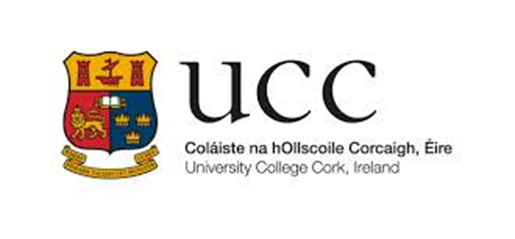 Mary Kate O'Regan February 2024
16
Staff id cards
New Staff please email at staffidcards@ucc.ie
Mary Kate O'Regan February 2024
17
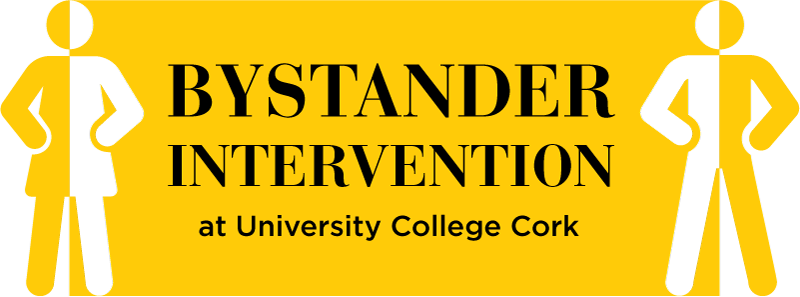 UCC’s Bystander Intervention Programme educates and empowers staff and students to recognise and respond to incidents of sexual harassment and violence and other forms of unacceptable behaviour in study, work and social environments. 
Completing this training will impact positively on your own university experience by cultivating a shared responsibility and capacity to contribute to a safe and respectful staff and student experience. 
Watch the Introductory video here
Register for the UCC Bystander Intervention Digital Badge and develop your ability to contribute to a safer campus experience

	To register go to bystanderintervention.ucc.ie
Mary Kate O'Regan February 2024
18
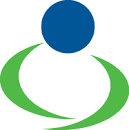 IFUT -  UCC Branch
Irish Federation of University Teachers
The trade union representing academic staff, researchers, and librarians within UCC
Open to all, regardless of contract status (full-time, part-time, temporary)
Affiliated to the Irish Congress of Trade Unions
UCC Branch Chair: Dr Edward Lahiff
Secretary: Dr Jacqui O’Riordan
Researcher Coordinator: Dr Brendan Palmer
Web: www.ifut.ie
Email: UCC@ifut.ie
Mary Kate O'Regan February 2024
19
SIPTU
https://www.siptu.ie/ 
SIPTU Rep UCC is Gary Hurley
G.hurley@ucc.ie
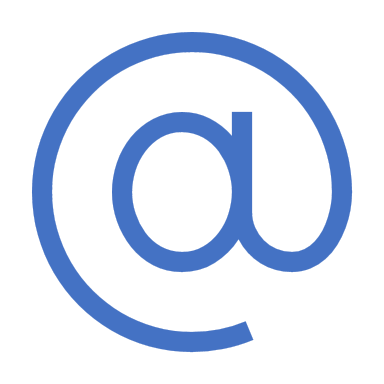 Mary Kate O'Regan February 2024
20
Research Staff Association
Link to UCC RSA web pages
Mary Kate O'Regan February 2024
21
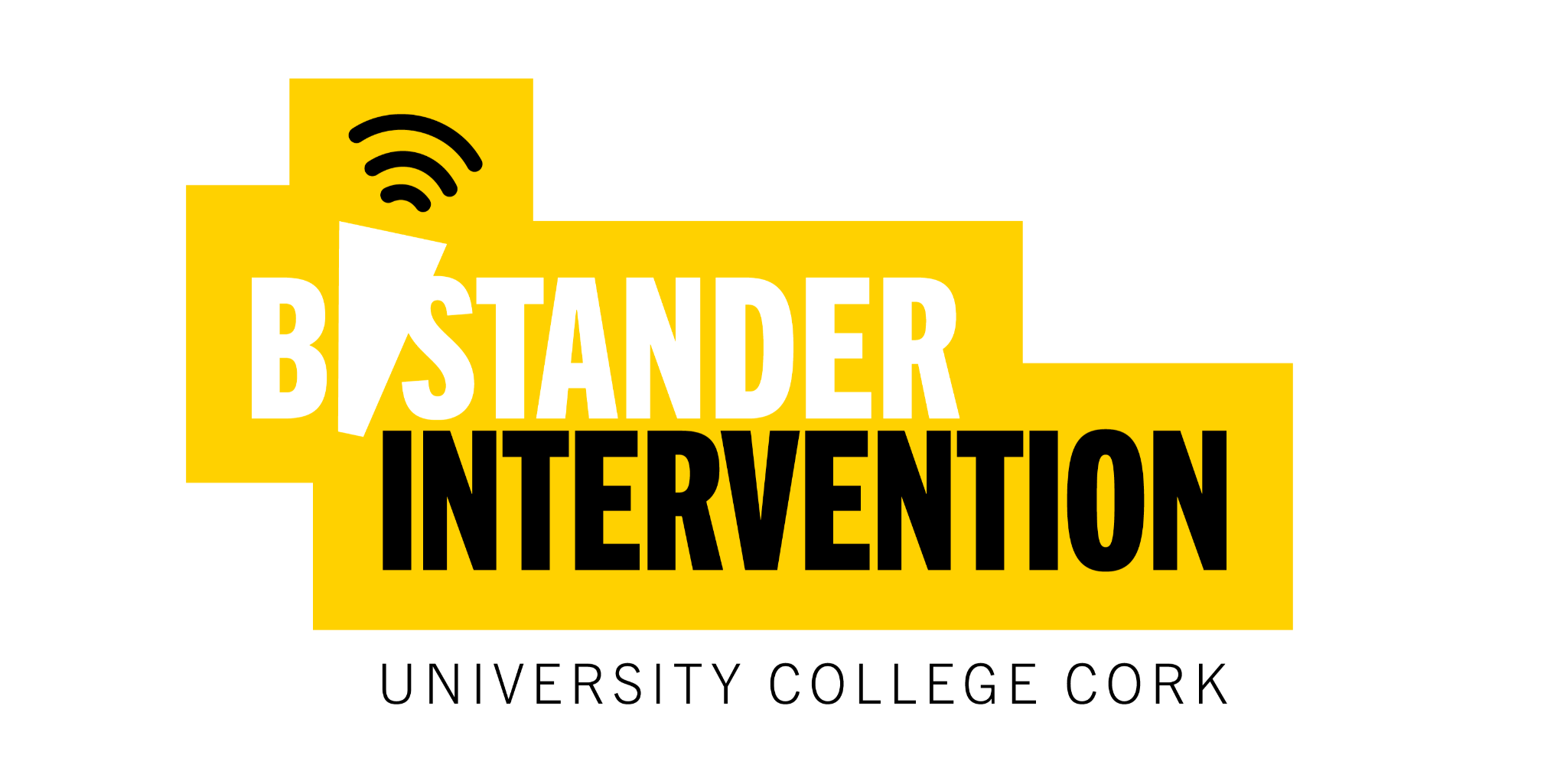 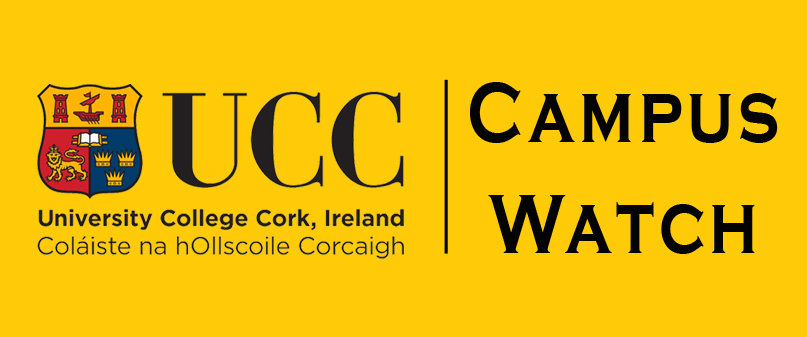 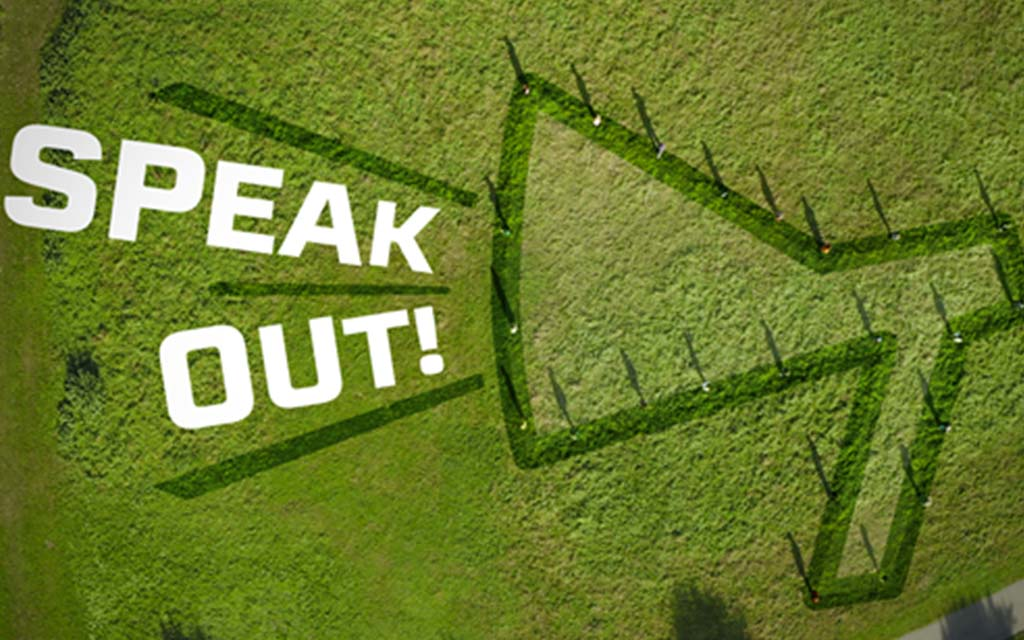 Dr Caroline West, Sexual Violence and Harassment Prevention and Response Manager
cwest@ucc.ie 
Based in the South Gate Lodge
Information sessions on Sexual Violence policy will be held from March onwards
Collaborations most welcome for our Safe & Sound campaign
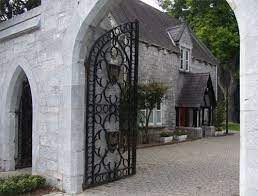 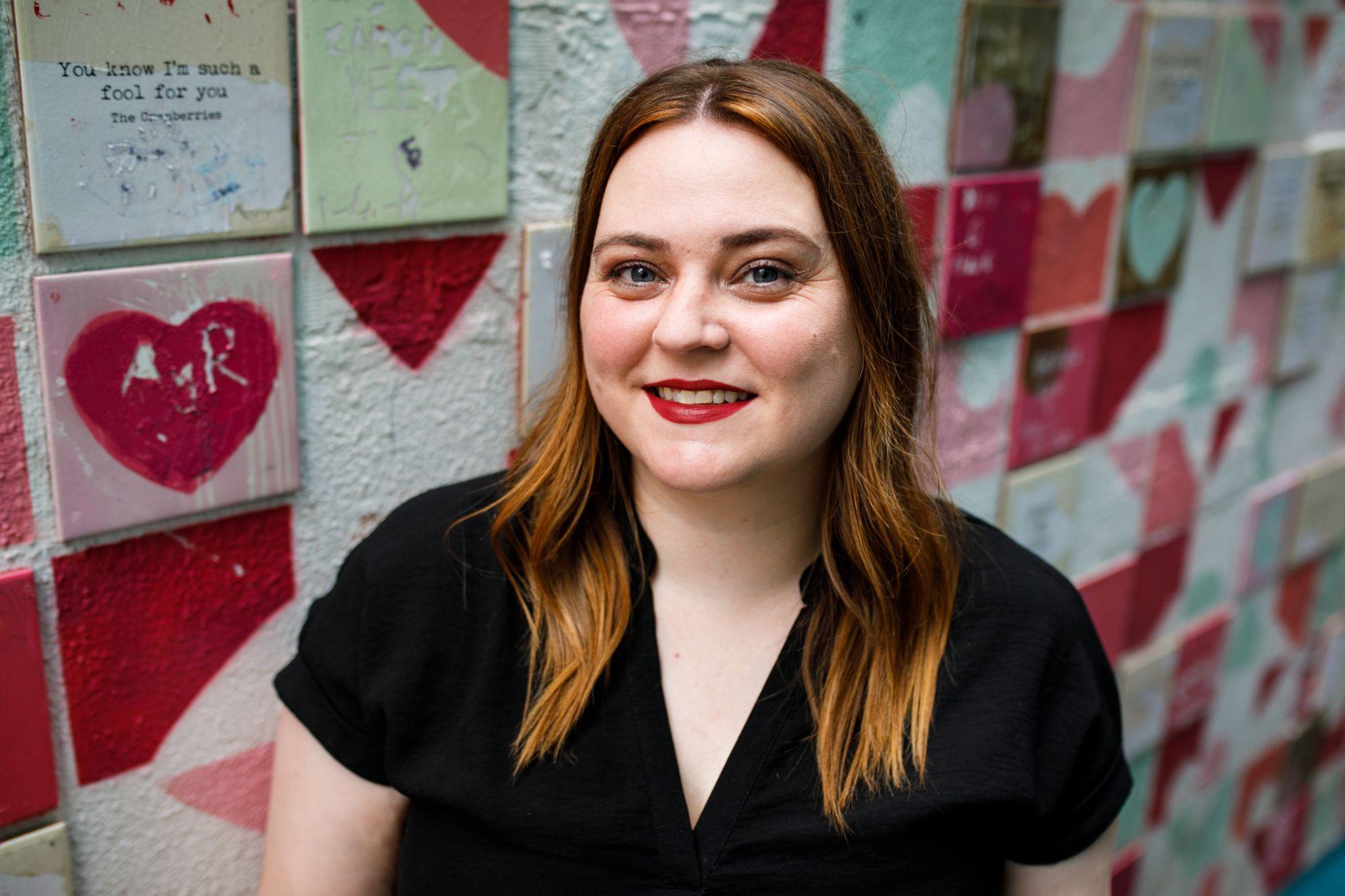 Thank you for your time
Mary Kate O'Regan February 2024
23